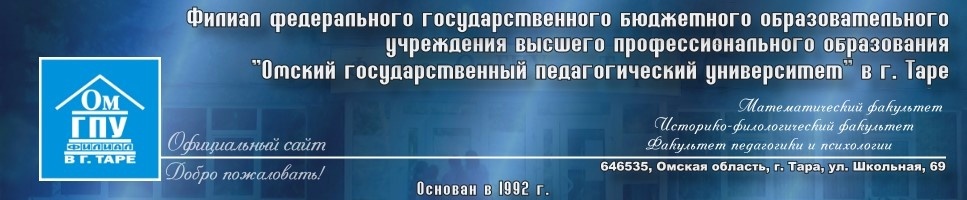 БИБЛИОТЕКА 
ФИЛИАЛА  ОМГПУ В Г. ТАРЕ
Неделя кафедры  психологии и специального (дефектологического) образования
ТАРА – 2015
БИБЛИОТЕКА 
ФИЛИАЛА  ОМГПУ В Г. ТАРЕ
Презентация
новинки  учебной  литературы и периодических изданий
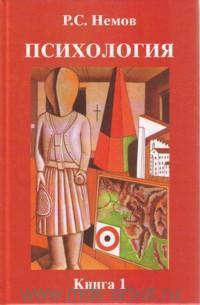 ТАРА – 2015
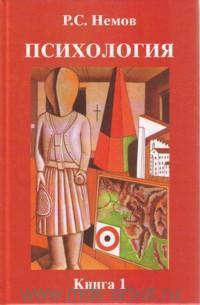 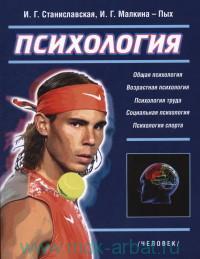 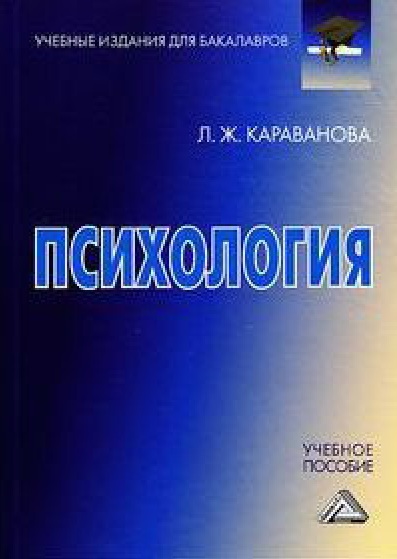 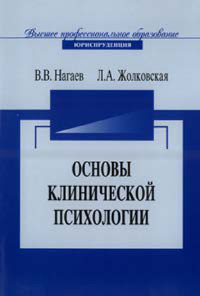 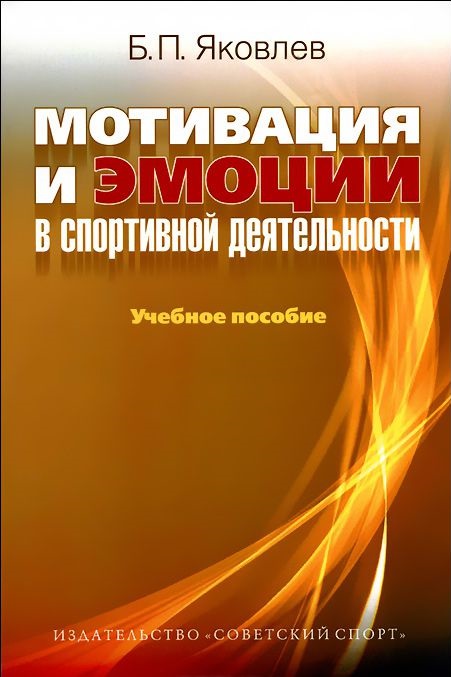 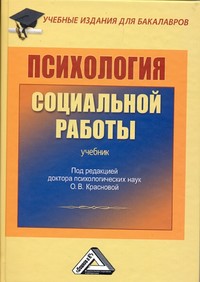 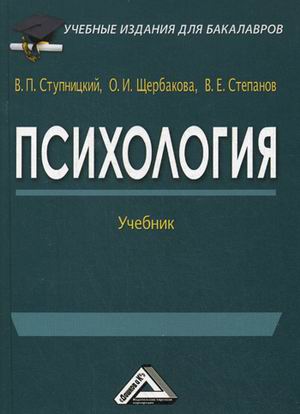 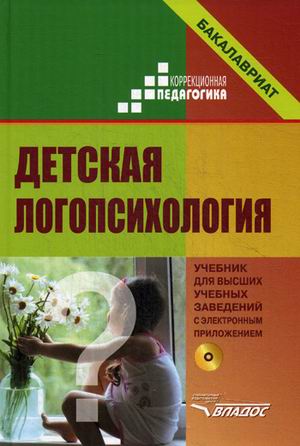 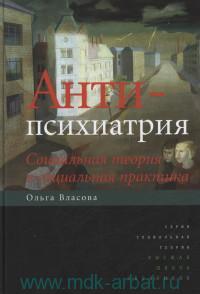 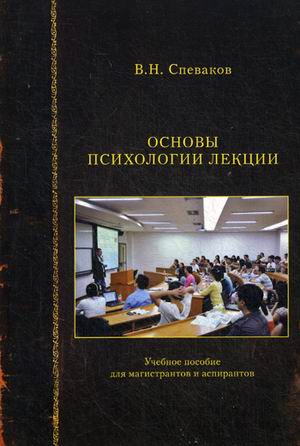 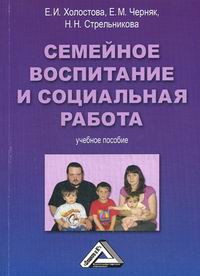 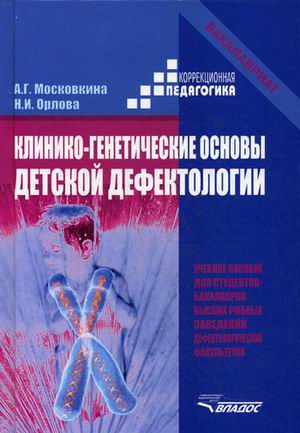 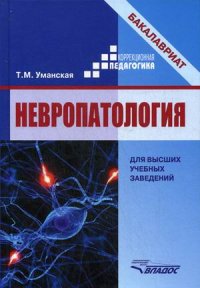 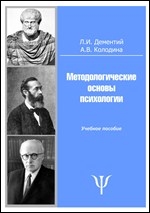 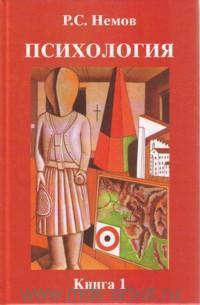 Психология. В 3-х кн. Кн. 1: Общие основы психологии [Электронный ресурс]: учебник для студ. высш. пед. учеб. заведений / Р. С. Немов. – 5-е изд. – М.: Гуманитар. изд. центр ВЛАДОС,  2014. – 687 с. – Режим доступа: http://www.knigafund.ru/books/57936
В учебнике изложены задачи и методы психологии, рассмотрена её связь с другими науками, описаны особенности психики и сознания человека. 
Приведены основные положения психофизиологии, психологии деятельности и познавательных процессов, психологии личности, психологии человеческих взаимоотношений, социальной психологии, психологии управления.
Станиславская И.Г. Психология. Основные отрасли [Электронный ресурс]: учебное пособие / И.Г. Станиславская,  И. Г., Малкина-Пых . – М.: Человек, 2014. – 323 с. – Режим доступа: http://www.knigafund.ru/books/173811
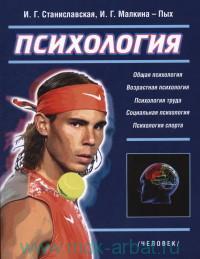 Пособие включает в себя пять основных разделов: общая психология, возрастная психология, психология труда, социальная психология и психология спорта. 
Целью пособия является: ознакомить студентов с основными разделами психологической науки и помочь им в определении выбора научного направления для исследовательского поиска в курсовых и дипломных работах по дисциплине «Психология», а также при работе над магистерской диссертацией.
Караванова Л.Ж. Психология [Электронный ресурс]: учебное пособие для бакалавров. – М.  Дашков и К , 2014. – 264 с. – Режим доступа: http://www.knigafund.ru/books/173687
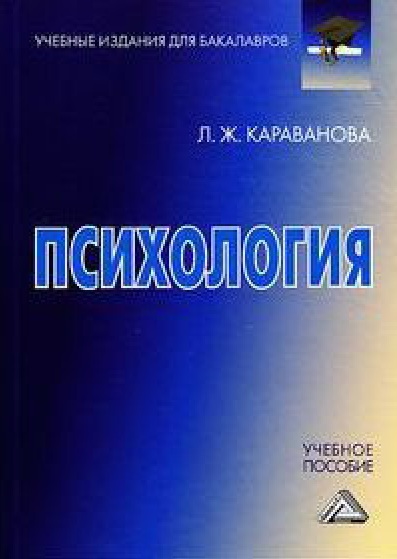 Учебное пособие подготовлено в соответствии с требованиями Федерального государственного образовательного стандарта высшего профессионального образования третьего поколения и представляет собой развёрнутый курс по дисциплине «Психология». 
Включённые в состав издания материалы являются результатом обобщения работ известных отечественных и зарубежных психологов. 
В комплект с учебным пособием входят «Практикум» и «Рабочая тетрадь для студентов», что обеспечивает комплексный подход и глубокое изучение дисциплины.
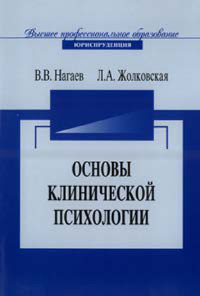 Нагаев В. В.  Основы клинической психологии [Электронный ресурс]: учебное пособие /  В. В. Нагаев,  Л. А. Жолковская. – М.: Юнити-Дана; Закон и право,  2014. - 464 с. – Режим доступа: http://www.knigafund.ru/books/14610
В учебном пособии изложены важнейшие этапы становления медицинской (клинической) психологии и патопсихологии, описаны современные психологические школы, указаны особенности организации психологической службы в отдельных лечебных учреждениях. 
Приведены основы психогигиены, психопрофилактики и психотерапии, рассмотрены методики патопсихологии, сформулированы принципы построения патопсихологического исследования.
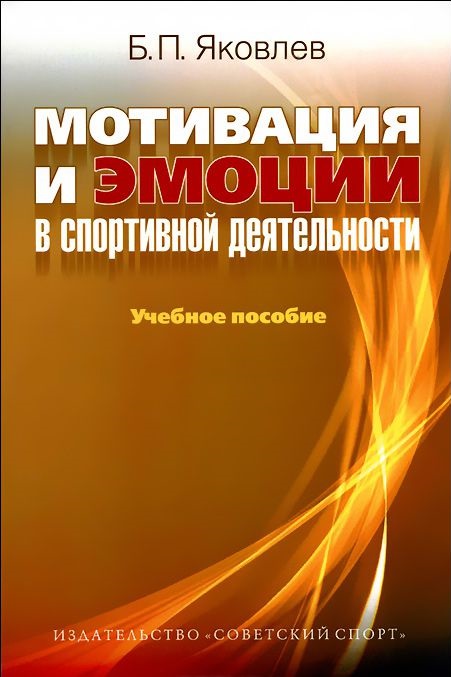 Яковлев Б.П.  Мотивация и эмоции в спортивной деятельности [Электронный ресурс]: учебное пособие. – М.: Советский спорт,  2014. – 312 с. – Режим доступа: http://www.knigafund.ru/books/172695
В учебном пособии спортивного психолога, доктора психологических наук Б.П. Яковлева проанализирован целый ряд вопросов, касающихся методологических подходов, особенностей мотивации и эмоций, их огромного влияния на результативность и качество тренировочной и соревновательной деятельности. 
Представлены основные взгляды, теории, сущность мотивации и эмоций в условиях спортивной подготовки. 
Даны практические рекомендации на повышение мотивации спортсмена. 
Предложены методы саморегуляции мотивации и эмоций.
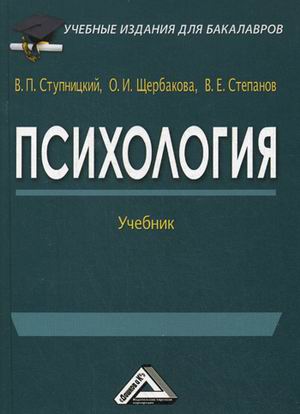 Степанов В.Е  Психология [Электронный ресурс]: учебник для бакалавров / В. Е. Степанов, В. П. Ступницкий, О. И. Щербакова. – М.: Дашков и К,  2014. – 518 с. – Режим доступа:  http://www.knigafund.ru/books/172182
В учебнике рассмотрены вопросы становления и развития мировой и отечественной психологии. 
Раскрыты проблемы личностного развития, группового поведения, конфликтологической культуры личности, проанализирована её деятельность в особых ситуациях.
Галасюк И. Н.  Психология социальной работы [Электронный ресурс]: учебник для бакалавров / И. Н. Галасюк,  О. В. Краснова, Т. В.  Шинина; под ред. О.В. Красновой. – М.: Дашков и К,  2014. – 303 с. – Режим доступа: http://www.knigafund.ru/books/173686
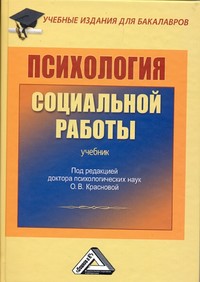 В учебнике раскрываются теоретико-методологические и практико-ориентированные аспекты психосоциальной работы в её основных направлениях. 
Представлены методы, виды психосоциальной работы в социальной сфере.
Особое внимание уделено кризисной психосоциальной помощи уязвимым группам населения: пожилым людям, семьям, имеющим детей с ограничениями здоровья. 
Освещаются основы диагностики, консультирования и тренинговой работы в социальной сфере.
Дементий Л.И.  Методологические основы психологии [Электронный ресурс]: учебное пособие / Л.И. Дементий,  А. В. Колодина. – Омск:  Издательство Омского государственного университета им. Ф.М. Достоевского, 2014. – 100 с. – Режим доступа: http://www.knigafund.ru/books/172650
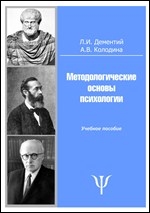 Материал, изложенный в учебном пособии, направлен на формирование системы представлений о методологии психологического знания. 
Рассматриваются центральные понятия психологии как науки, её объект и предмет, базовые методологические принципы и проблемы, а также ведущие метапсихологические категории.
Власова О.А.  Антипсихиатрия: социальная теория и социальная практика [Электронный ресурс] / О. А. Власова. – М.:  Издательский дом Высшей школы экономики, 2014. – 430 с. – Режим доступа: http://www.knigafund.ru/books/172495
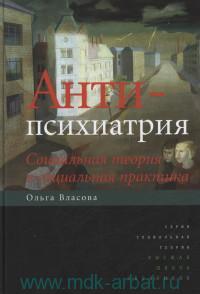 Антипсихиатрия – продукт бунтарской эпохи 1960-х годов. 
Сформировавшись на пересечении психиатрии и философии, психологии и психоанализа, критической социальной теории и теории культуры, это движение выступало против принуждения и порабощения человека обществом, против тотальной власти и общественных институтов. 
Что представляла собой эта радикальная волна, какие проблемы она ставила и к каким итогам пришла – на все эти вопросы и пытается ответить данная книга.
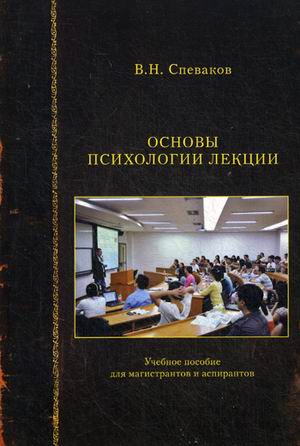 Спеваков В. Н. Основы психологии лекции [Электронный ресурс]: учебное пособие / В. Н. Спеваков. – М.: Логос, 2014. – 100 с.http://www.knigafund.ru/books/173567
В учебном пособии рассмотрены психологические закономерности лекционной работы, которые должен учитывать каждый преподаватель вуза на лекции на любую тему. 
Особое внимание уделено структуре лекции, методам преподнесения материала, организации внимания, восприятия, понимания и запоминания, подготовке и исполнению лекции.
Детская логопсихология: учебник для студентов вузов, проходящим профессиональную подготовку по направлению 050700 «Специальное (дефектологическое) образование» / под ред. О.А. Денисовой / [Денисова О. А. и др.]. – М.: ВЛАДОС,  2015. – 160 с. – Режим доступа:
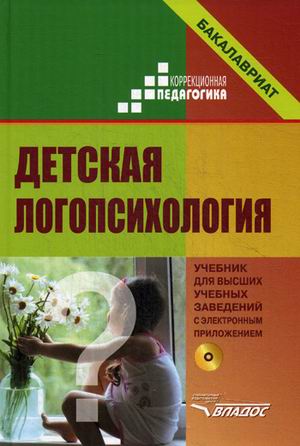 Учебник представляет теоретические и практические аспекты детской логопсихологии. 
Даются характеристики особенностей психического развития детей с разными речевыми нарушениями (ФФН, ОНР, просодическими нарушениями). 
Раскрываются возможности оказания таким детям многоплановой психокоррекционной и коррекционно-педагогической помощи. 
Учебник ориентирован на оказание помощи будущим специалистам (студентам, бакалаврам, магистрам) и практикующим работникам, осуществляющим работу с детьми, имеющими нарушения речи.
Холостова Е.И.   Семейное воспитание и социальная работа [Электронный ресурс]: учебное пособие / Холостова Е.И., Черняк Е.М., Стрельникова Н.Н.. – М. Дашков и К, 2015. – 292 с. – Режим доступа: http://www.knigafund.ru/books/55370
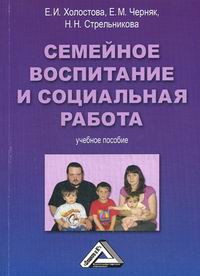 Книга посвящена воспитательному и социализирующему значению семьи. 
Рассмотрена трансформация семьи как социального института, проанализировано влияние семейного воспитания на добрачное поведение молодёжи, отмечена необходимость социальной политики в отношении поддержки семьи. 
В книге исследована проблема семейного насилия, описаны меры против социальной дезадаптации несовершеннолетних, названы необходимые для социального работника социально-психологические и педагогические качества.
Московкина  А. Г., Орлова Н. И. Клинико-генетические основы детской дефектологии [Электронный ресурс]: учебное пособие для студентов-бакалавров высших учебных заведений дефектологических факультетов / А. Г. Московкина, Н. И.  Орлова. – М.: ВЛАДОС, 2015. – 224 с. – Режим доступа: http://www.knigafund.ru/books/173793.
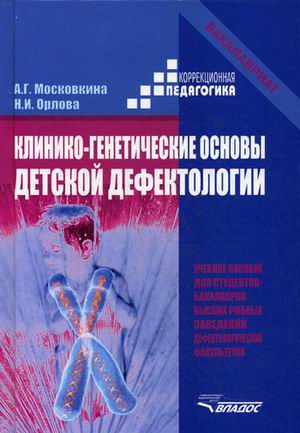 Учебное пособие содержит сведения о наследственных формах нарушений развития, обусловливающих особые образовательные потребности у детей. 
А именно, о наследственных формах интеллектуальных, речевых, сенсорных нарушений, расстройствах эмоционально-волевой сферы и поведения, функций опорно-двигательного аппарата.
Пособие адресовано студентам-бакалаврам педагогических высших учебных заведений и специалистам, работающим в области коррекционной педагогики и специальной психологии.
Содержит иллюстрации, терминологический словарь, список источников литературы, вопросы и задания для самопроверки и самостоятельной работы.
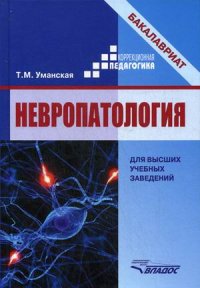 Уманская Т.М. Невропатология. Естественнонаучные основы специальной педагогики [Электронный ресурс]: учебное пособие для студентов-бакалавров высших учебных заведений дефектологических факультетов / Т. М. Уманская. – М.: ВЛАДОС, 2015. – 304 с. – Режим доступа: http://www.knigafund.ru/books/173795
В данном учебнике освещаются вопросы строения нервной системы, её формирование в разные периоды развития ребенка, а также причины возникновения, механизмы течения и остаточные проявления неврологических заболеваний. 
Особое внимание уделяется тем заболеваниям, которые могут привести к нарушениям психофизического развития ребенка. 
Учебник предназначен для бакалавров специального дефектологического образования, а также для студентов дефектологических факультетов педагогических вузов.
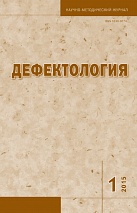 ДЕФЕКТОЛОГИЯ
Научно-методический журнал
Научно-методический журнал «Дефектология» предназначен для широкого круга специалистов, как исследователей, так и практиков, работающих с детьми раннего, дошкольного, школьного возраста с отклонениями в развитии. 
Публикуемые в нем материалы отражают не только результаты современных исследований в области коррекционной педагогики, специальной и клинической психологии, нейрофизиологии и смежных научных дисциплин, но и инновационные методические разработки, посвященные разнообразным аспектам коррекционной помощи различным категориям детей. 
Журнал зарегистрирован в базе данных Российского индекса научного цитирования (РИНЦ).
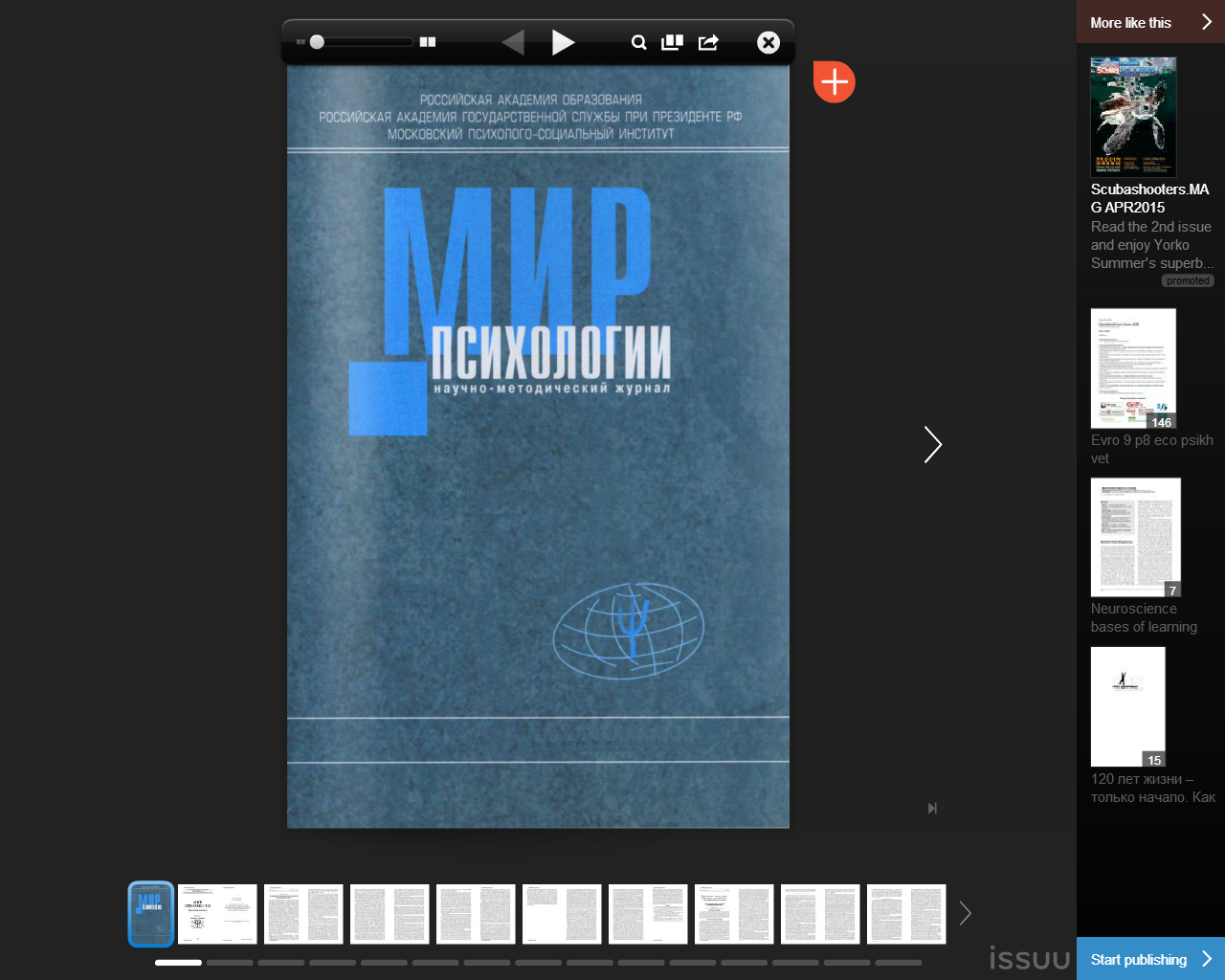 МИР  ПСИХОЛОГИИ
Научно-методический журнал
Издание зарегистрировано в Российском индексе научного цитирования 

http://elibrary.ru/contents.asp?titleid=8861
Психологическая наука и образование
Периодическое научно-практическое издание по проблемам психологии и образования,   выходит 4 раза в год.
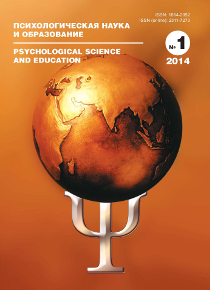 Журнал рекомендован Высшей аттестационной комиссией (ВАК) Министерства образования РФ в перечне ведущих научных журналов и изданий для публикации научных результатов диссертационных исследований. 
Издание зарегистрировано в Российском индексе научного цитирования (РИНЦ)
http://elibrary.ru/contents.asp?issueid=1375929
ПСИХОЛОГИЧЕСКИЙ ЖУРНАЛ
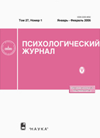 В журнале публикуются статьи по фундаментальным проблемам психологии, ее методологическим, теоретическим и экспериментальным основаниям, а также результаты исследований, связанных с прикладными вопросами общественной и научной жизни.
Издание зарегистрировано в Российском индексе научного цитирования (РИНЦ)
http://elibrary.ru/contents.asp?issueid=1375929
Благодарим   за внимание !
По интересующим вас вопросам обращайтесь в читальный зал библиотеки 
филиала омгпу в г. Таре